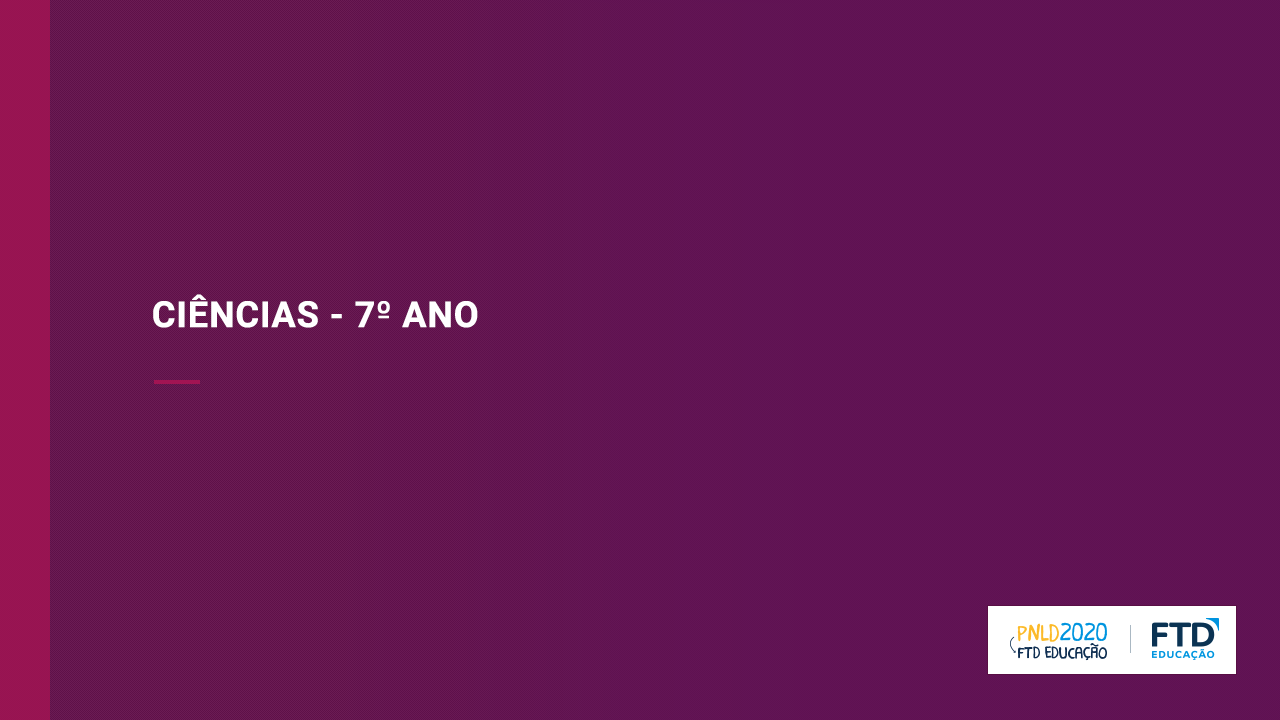 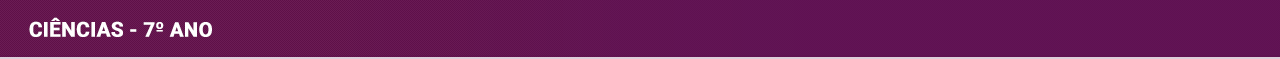 Apresentação 8 – TERRA: DINÂMICA DA CROSTA TERRESTRE
Constituição da Terra (camadas internas)
Placas tectônicas e deriva continental
Fenômenos naturais (vulcões, terremotos e tsunamis)
2
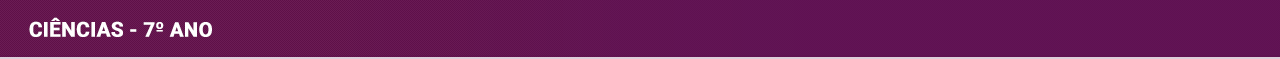 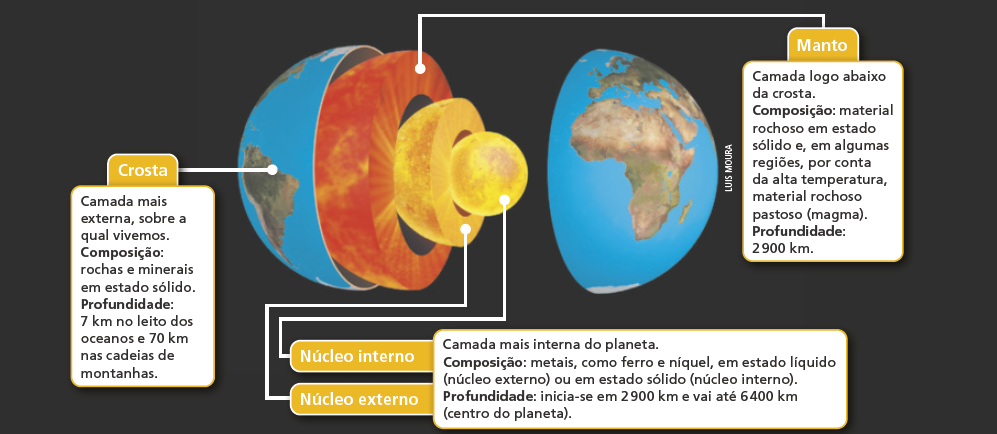 Constituição da Terra
Elaborado com base em: TEIXEIRA, Wilson et al. (org.). Decifrando a Terra. 2. ed. São Paulo: Companhia Editora Nacional, 2007. p. 51.

Representação do planeta Terra em camadas, evidenciando a crosta, o manto e o núcleo.
3
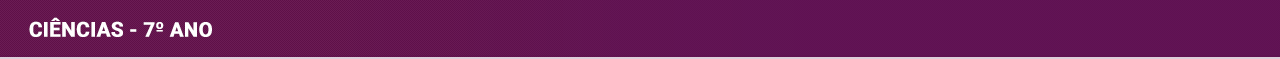 Placas tectônicas
A crosta terrestre e uma parte do manto logo abaixo dela formam a litosfera, uma camada sólida. A litosfera é fragmentada em 13 partes principais. Cada um desses fragmentos recebe o nome de placa tectônica ou placas litosféricas.
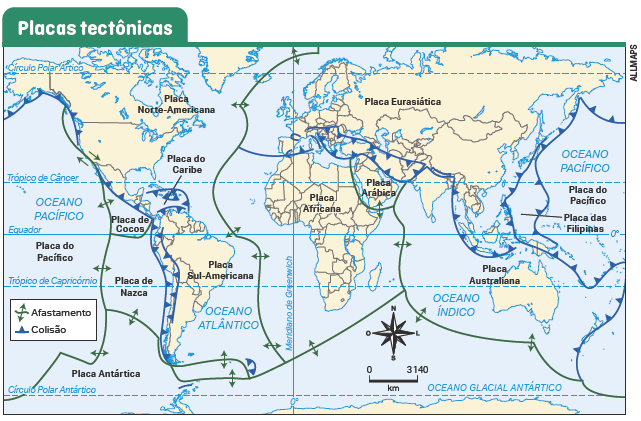 Fonte dos dados: INSTITUTO BRASILEIRO DE GEOGRAFIA E ESTATÍSTICA. Atlas geográfico escolar. 8. ed. Rio de Janeiro: IBGE, 2018. p. 12.
4
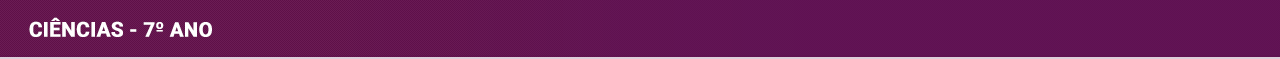 Placas tectônicas
As placas tectônicas se movem, lenta e continuadamente, alguns centímetros por ano. O movimento dessas placas se deve, principalmente, às correntes de convecção do manto.
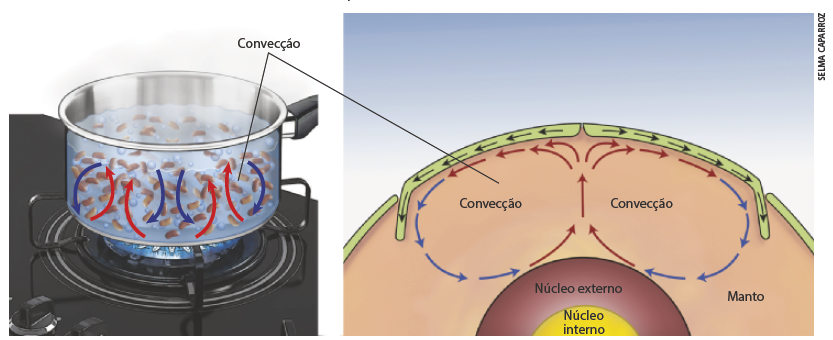 O material mais quente, formado por rochas e magma, sobe por causa da sua menor densidade, resfria-se próximo à litosfera, tornando-se mais denso, e desce em direção ao núcleo, onde se aquece novamente, completando o ciclo.
Elaborado com base em: TEIXEIRA, Wilson et al. (org.). Decifrando a Terra. 2. ed. São Paulo: Companhia Editora Nacional, 2007. p. 53.

Representação do processo de transmissão de calor por convecção em uma panela de feijão e no interior da Terra.
5
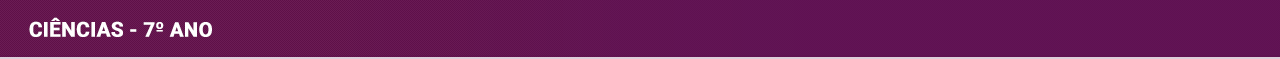 Placas tectônicas
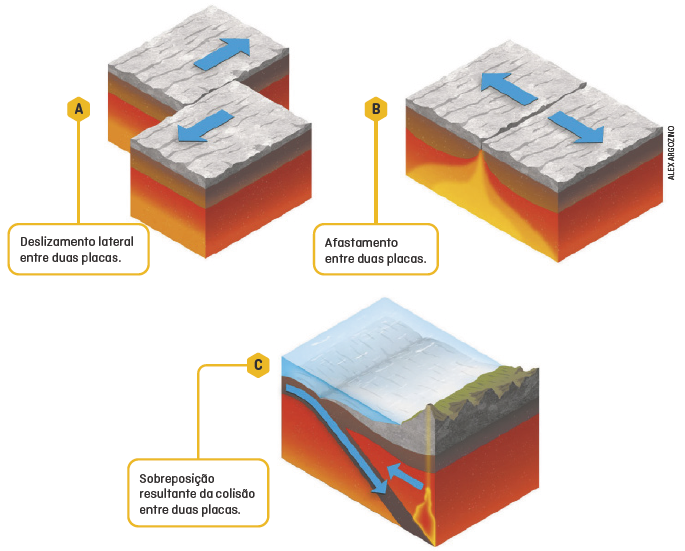 Os movimentos realizados pelas placas tectônicas acontecem em diferentes direções.
Por causa da movimentação das placas, ao redor de seus limites é onde se registram as maiores intensidades de eventos geológicos, como terremotos e vulcões.
Elaborado com base em: GROTZINGER, John P.; JORDAN, Thomas H. Para entender a Terra. 6. ed. Porto Alegre: Bookman, 2013. p. 32-33.

Representação de partes da Terra em corte, mostrando os movimentos de placas tectônicas.
6
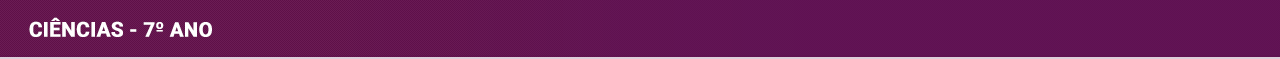 Terremotos
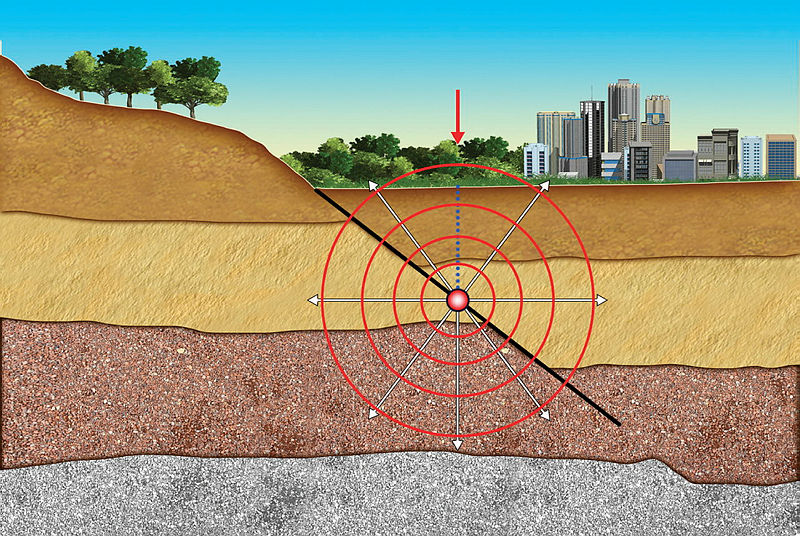 Epicentro
São tremores abruptos e intensos que ocorrem na superfície terrestre, no encontro entre placas litosféricas que colidem ou deslizam umas contra as outras. São chamados sismos ou abalos sísmicos.
Hipocentro
Ondas sísmicas
A região onde se inicia a rachadura e há a liberação da tensão acumulada é denominada hipocentro ou foco. A área correspondente na superfície recebe o nome de epicentro.
Falha geológica
Elaborado com base em: TEIXEIRA, Wilson et al. (org.). Decifrando a Terra. 2. ed. São Paulo: Companhia Editora Nacional, 2007. p. 54.

Representação da origem de um terremoto.
7
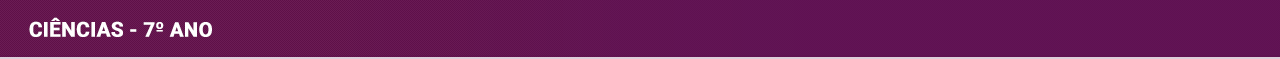 Tsunamis
Quando ocorre um terremoto no fundo do mar, na crosta oceânica, ele pode gerar um tsunami ou tsunâmi, também conhecido como maremoto.
O tsunâmi é uma onda gigante que causa grande devastação nas áreas costeiras que
atinge.
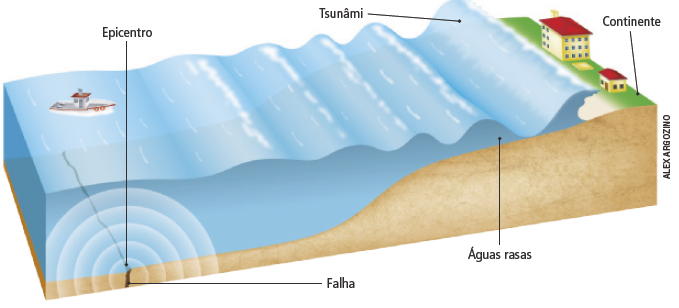 Elaborado com base em: GROTZINGER, John P.; JORDAN, Thomas H. Para entender a Terra. 6. ed. Porto Alegre: Bookman, 2013. p. 371.

Representação de um trecho em corte do litoral, mostrando a formação de um tsunâmi.
8
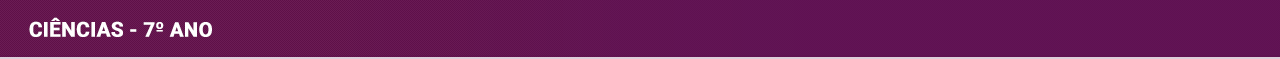 Vulcanismo
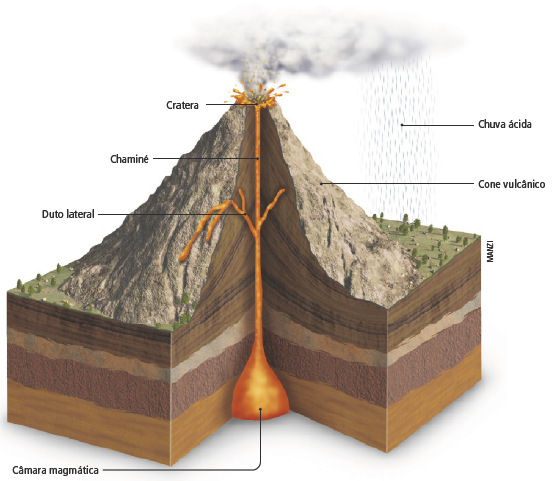 Os vulcões são formados por aberturas na crosta terrestre, de onde ocorre o extravasamento de lava, gases, cinzas e vapor de água originados do interior da Terra.
Vulcanismo se refere ao conjunto de processos relacionados ao derrame na superfície terrestre de lava (magma que chega à superfície), gases e outros produtos provenientes do interior da Terra.
Elaborado com base em: GROTZINGER, John P.; JORDAN, Thomas H. Para entender a Terra. 6. ed. Porto Alegre: Bookman, 2013. p. 318.

Esquema mostrando um vulcão em atividade, parcialmente em corte.
9
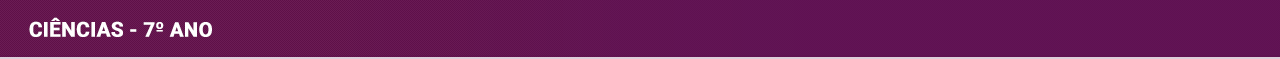 Vulcanismo
Os vulcões geralmente se localizam nas bordas das placas tectônicas, nas áreas onde elas se afastam ou colidem.
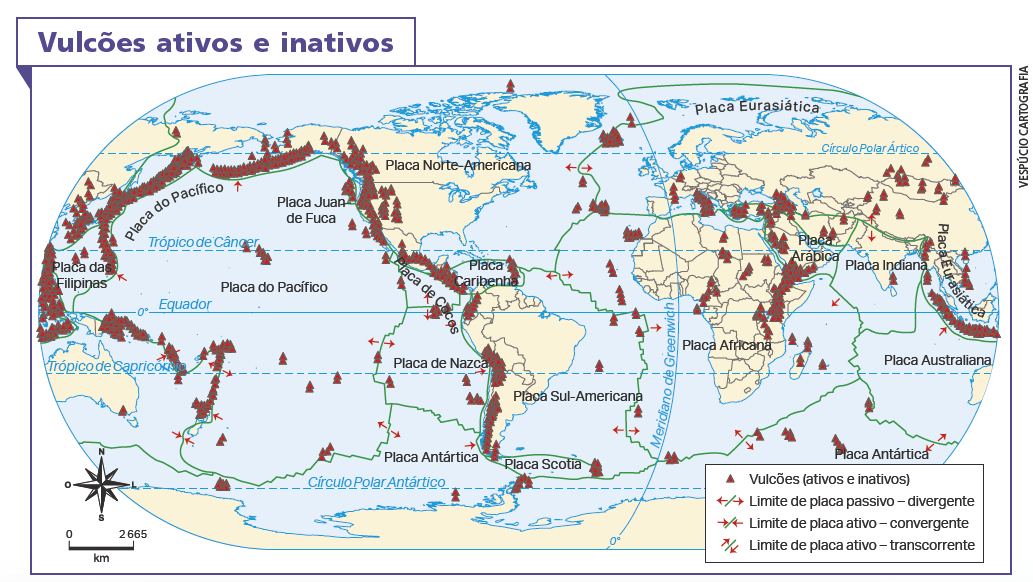 Os pontos vermelhos indicam vulcões ativos e inativos.
Fonte: IBGE. Atlas geográfico escolar. Rio de Janeiro: IBGE, 2018. p. 13.

Os pontos vermelhos indicam vulcões ativos e inativos.
10
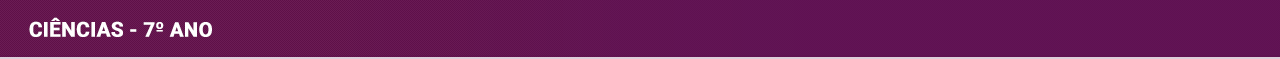 Deriva continental
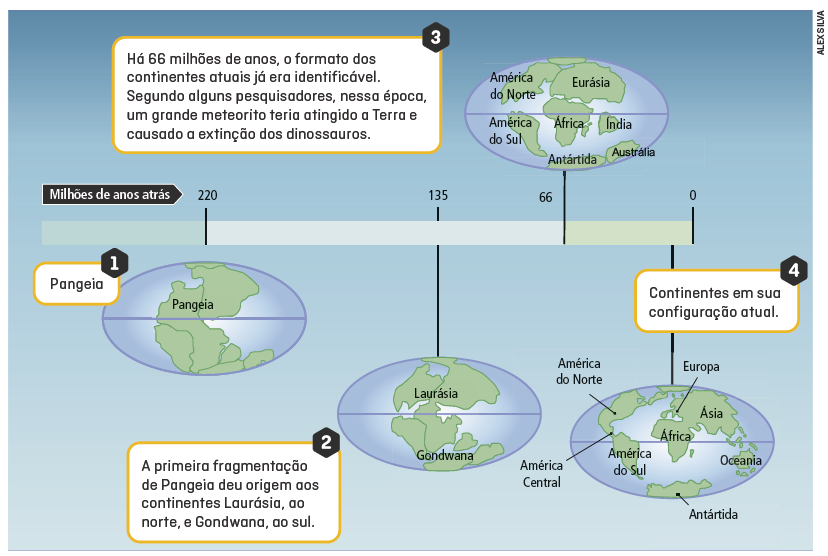 Segundo a teoria da deriva continental, há milhões de anos, existia somente um continente, chamado Pangeia, que se separou pelos movimentos das placas tectônicas com o passar dos anos. Formou-se a Laurásia e a Gondwana, até chegar à configuração atual.
Elaborado com base em: GROTZINGER, John P.; JORDAN, Thomas H. Para entender a Terra. 6. ed. Porto Alegre: Bookman, 2013. p. 46-47.

Linha do tempo mostrando a hipótese mais aceita sobre a distribuição dos continentes ao longo do tempo.
11
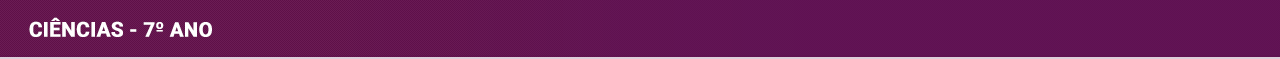 Evidências da deriva continental
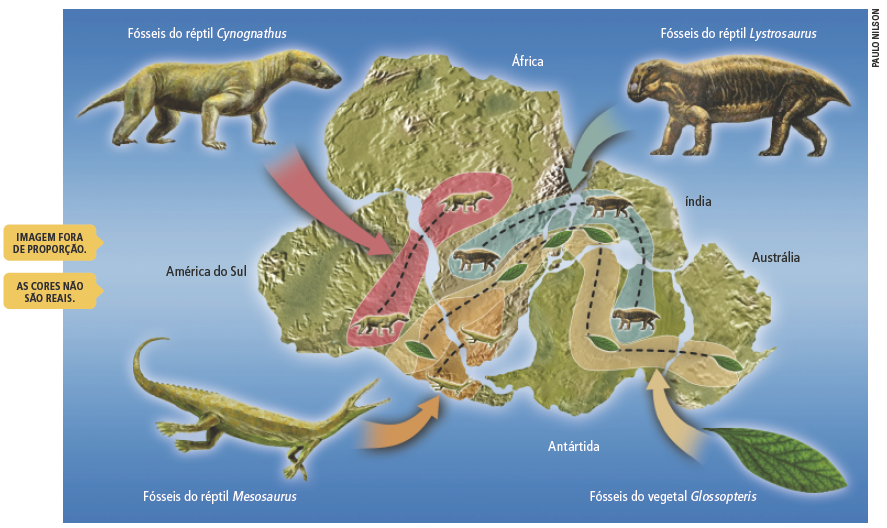 A existência de fósseis e grupos de vegetação semelhantes em áreas separadas por oceanos inteiros e a constituição geológica semelhante entre continentes diferentes são evidências da deriva continental.
Elaborado com base em: [REJOINED continents]. USGS: Science for a Changing World. Virginia, 5 maio 1999. Disponível em: https://pubs.
usgs.gov/gip/dynamic/continents.html. Acesso em: 15 jun. 2022.
Representação da relação entre os continentes atuais de acordo com as correlações do registro fóssil de quatro espécies.
12